Thanet Road Club Race Team
2019
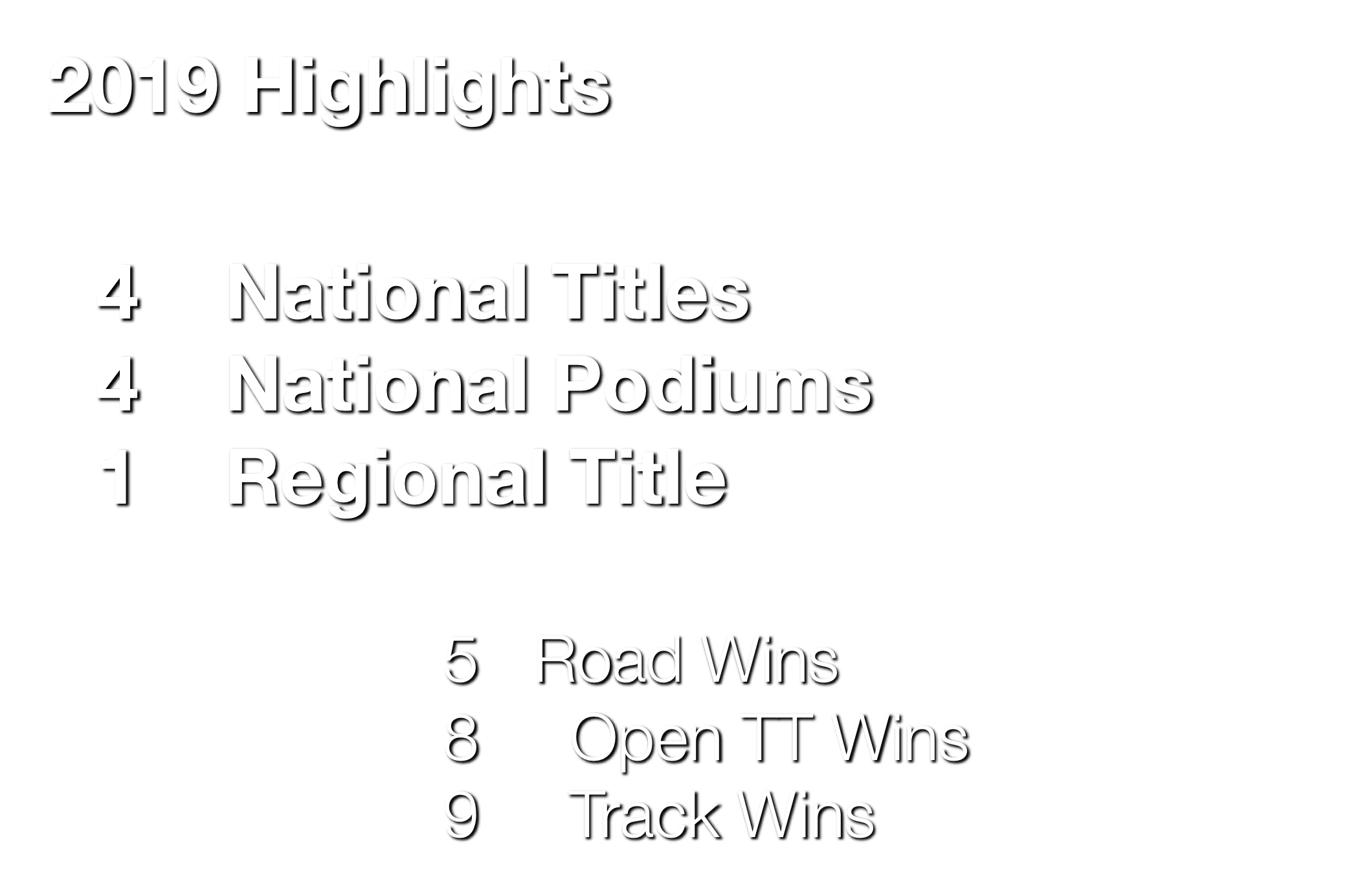 [Speaker Notes: Membership has increased as have junior member - evidence that the race team is working 
Focus for 2018...! We need to focus on increasing our women membership...]
Sign-up
Sign up is easy...
An email will go out to all members shortly with process to sign up...
Questions?